An Environmental Sustainability Program:               A Guide for  Managers
What is Environmental Sustainability?
Benefits of an Environmental Sustainability program
Why we are using My Green Doctor
Environmental Sustainability Topics
Structure of our Environmental Sustainability program
Responsibilities of Managers 
Activities of our Environmental Sustainability Program
Ther Green Doctor Office Recognition Certificate 
Success stories
Our success  timetable
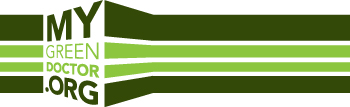 Environmental Sustainability is for us a  “Core Value”
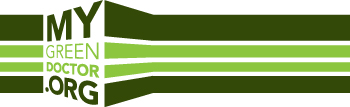 June, 2015
An environmentally sustainable organization is one that:
“meets the needs of the present without compromising the ability of future generations to meet their own needs.”
                          World Commission on Environment & Development, 1987
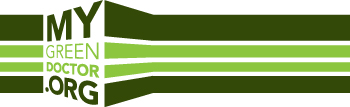 Benefits of an Environmental Sustainability Program
improves office business processes
  builds a culture of saving resources
  lowers business operating costs
  supports the values of employees who want to “make a difference”
  promotes colleagues sharing ideas
  brand enhancement
  fosters a healthier work environment
  leads to healthier patients & community
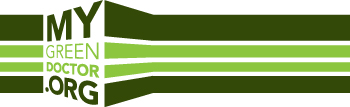 Why We Are Using My Green Doctor
Since 2010, My Green Doctor is the world’s leading environmental sustainability program for outpatient healthcare offices, clinics and facilities.
  Provided by 28 health professional societies and used by thousands of healthcare practice in more than 80 countries
  Comprehensive, evidence-based, written by health professionals
  Easy to use; no science or environmental background needed
  Proven to work.
  A free website found at www.MyGreenDoctor.org
  Many free teaching tools:  brochures, posters, handouts
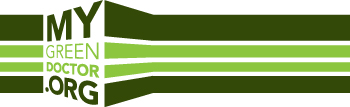 Environmental Sustainability Topics
Energy use
  Saving water
  Recycling
  Safe use of chemicals
  Healthy food choices
  “Green” purchasing
Climate change awareness
  Pharmaceuticals disposal
  Transportation choices
  Landscape & gardening 
  Renewable energy
  Patient teaching
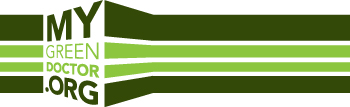 Structure of our Sustainability Program
Adopt Environmental Sustainability as a “Core Value”
Large companies only: create an Environmental Sustainability Council (ESC)
  meets quarterly
  coordinates our Environmental Sustainability Program
  reports annually to our Board of Directors
  rewards performance
Place My Green Doctor on the agenda of staff meetings at least once a month
 adds 5 minutes to the agenda
 follow the script of MGD’s Meeting-by-Meeting Guide
 assign someone to record Green Team Notes to send 
    to our ESC or to My Green Doctor
D. Qualify for the Green Doctor Office Recognition Certificate
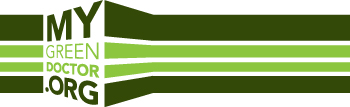 Responsibilities of Managers
Managers are asked to make an environmental sustainability program a regular feature of their office, clinic, or outpatient facility.
 This is a gradual process introduced over several months
 Use the My Green Doctor program as our guide
 Likely to require no more than twenty minutes per month
 Likely to be interesting & satisfying for managers and their staff
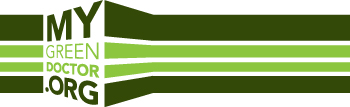 Responsibilities of Managers
Register at My Green Doctor (MGD):  www.MyGreenDoctor.org  
 Use MGD as your guiding resource for the office
 Add five minutes of My Green Doctor once a month to the
     staff or business meeting
 Use the “Meeting-by-Meeting Guide” to direct each meeting: 
     nothing for the manager to study or prepare
 Encourage teamwork and staff leadership on specific projects
 Report quarterly to the Environmental Sustainability Committee
 Qualify for Green Doctor Office recognition Certificate from MGD
 And keep going with My Green  Doctor on your agendas!
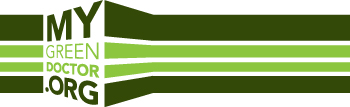 Activities of our Environmental Sustainability Program
Five minutes of My Green Doctor on our meeting agenda monthly
  These sessions can be led by the Office Manager or another leader.
  We’ll follow the script provided in My Green Doctor’s  Meeting-by-
      Meeting Guide 
  Choose 1-2 Action Steps to begin each month
  Find at Leader for each Action Step
  Choose Education Steps in My Green Doctor to share ideas 
         with our colleagues & patients.
  Record our meeting minutes using the Green Team Notes 
         form from My Green Doctor
  Qualify by 6 months for Green Doctor Office Recognition Certificate
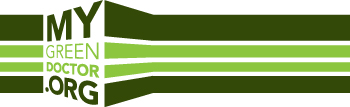 Green Doctor Office Recognition Certificate
Recognizes your ongoing commitment to a healthier office
       & community
 Requires completion of five environmental sustainability
     meetings, five Action Steps, and five Education Steps
  The certificate is valid for 3 years
  My Green Doctor will continue on our monthly agenda as 
      something important that we are proud of!
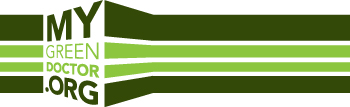 A Sustainability Success Story:             The Escambia County Health Department
Five offices in Florida Panhandle
 Saving energy every month
 5.2% energy electricity saving per year
 125,000-kilowatt hours electricity per year 
 85,600 metric tons CO2 per year 
 Bottom Line:  $14,000 saved annually
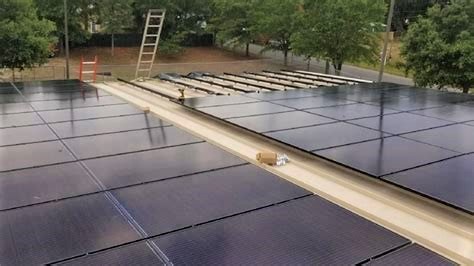 Success Story: Allergy & Asthma Diagnostic Treatment                           Center, Tallahassee, FL
Topics addressed:
Water conservation
Energy saving: used less hot water, turned off lights, installed “smart” power switches
Recycling program & recycling education
Decreasing printing & paper use
Brochures, signs, & handouts for patients
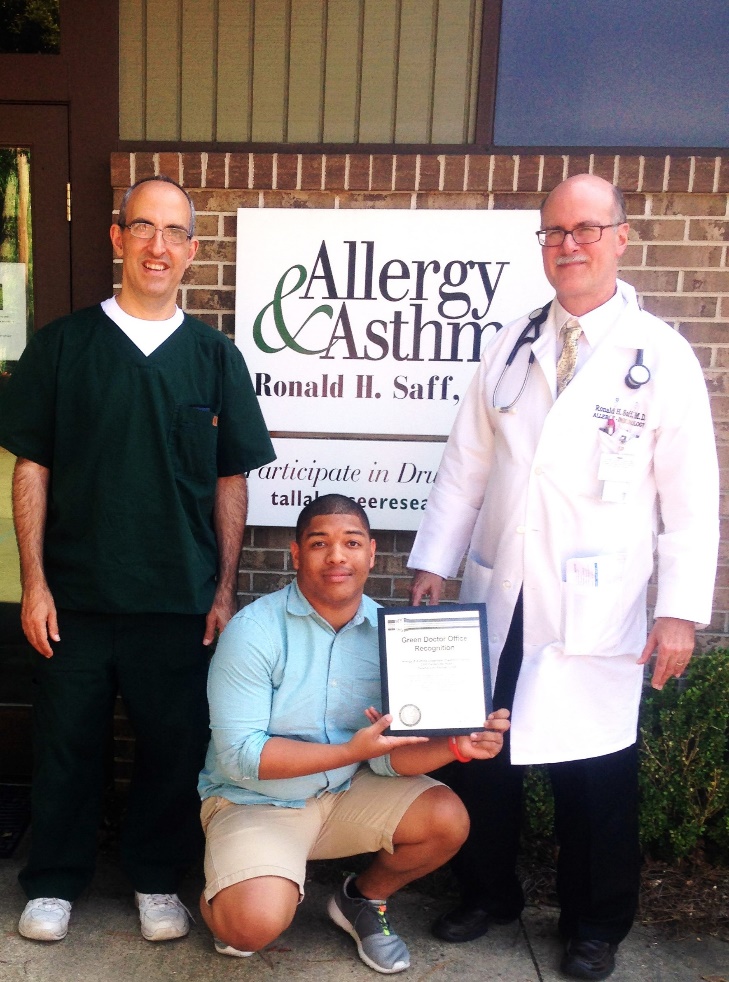 Our Success Timetable
Month 1:       Environmental Sustainability Council meets
Month 2-3:   First My Green Doctor 5-minute sessions on agendas
Month 6-8:
  Sustainability programs in 100% of offices & departments
  5% energy savings compared with prior year
  100% of offices & departments qualify for My Green Doctor’s
           Green Doctor Office Recognition certificate
After Month 8:  Continue our monthly 5-minute sessions
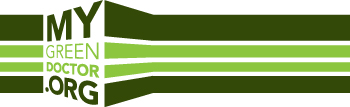 Our Environmental Sustainability Program:  Summary for Managers
Make Environmental Sustainability a core value that can lower our operating costs & make for a healthier community.
 Register at www.MyGreenDoctor.org .
 Managers are asked to add 5-10 minutes of My Green Doctor business to each staff meeting, using My Green Doctor’s Meeting-by-Meeting guide as our script.
 Encourage involvement by your staff members.
 Plan to achieve Green Doctor Office Recognition by 8 months.
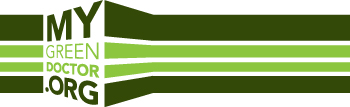 “Thank you for helping us to save money and to create a healthier office and community!”
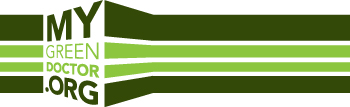